CS580: 
Rendering Equation
Sung-Eui Yoon
(윤성의)
Course URL:
http://sglab.kaist.ac.kr/~sungeui/GCG
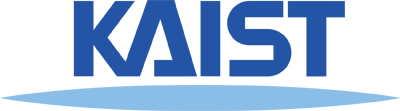 Class Objectives
Derive the rendering equation
Transform it to area integration
Light and Material Interactions
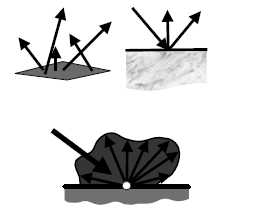 Physics of light

Radiometry

Material properties



Rendering equation
From kavita’s slides
Light Transport
Goal
Describe steady-state radiance distribution in the scene
Assumptions
Geometric optics
Achieves steady state instantaneously
Rendering Equation
Describes energy transport in the scene
Input
Light sources
Surface geometry
Reflectance characteristics of surfaces

Output
Value of radiances at all surface points in all directions
Rendering Equation
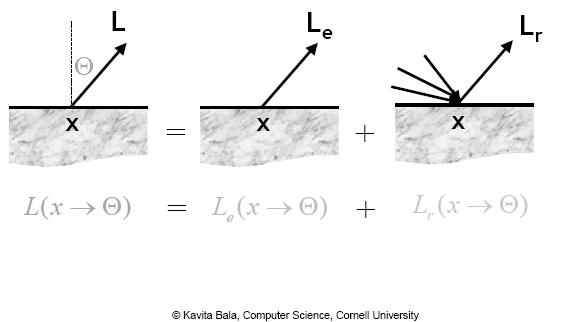 Rendering Equation
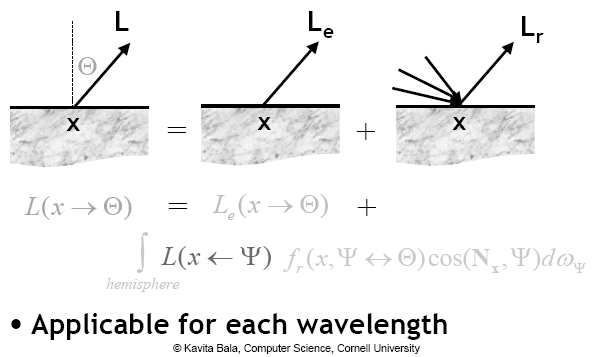 Rendering Equation
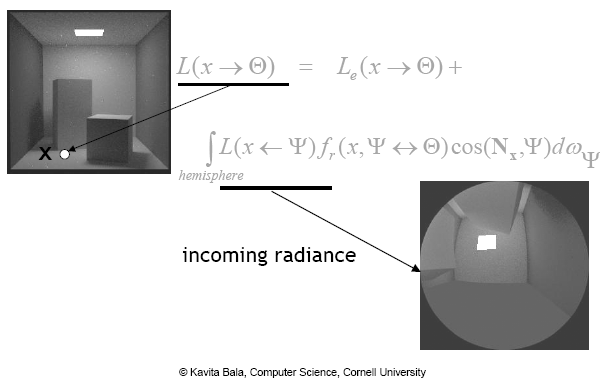 Rendering Equation: Area Formulation
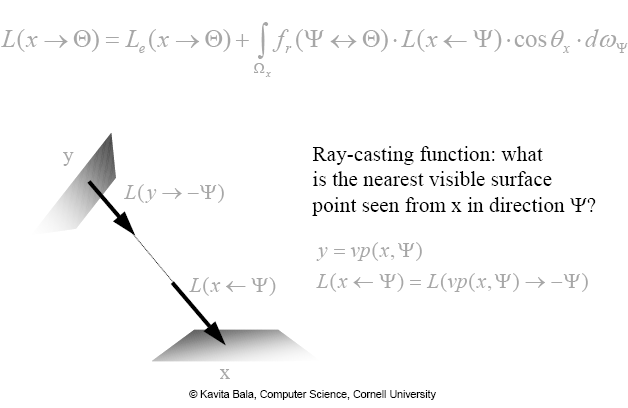 Rendering Equation
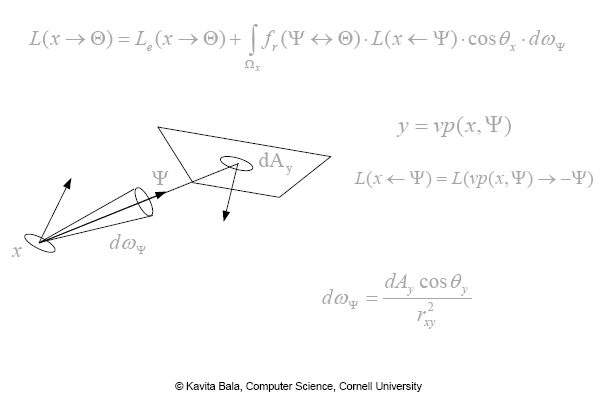 Rendering Equation: Visible Surfaces
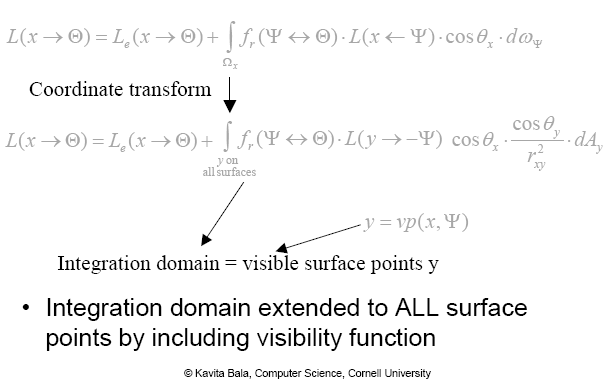 Rendering Equation: All Surfaces
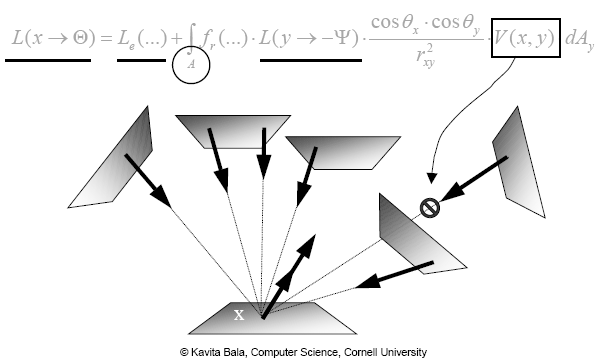 Two Forms of the Rendering Equation
Hemisphere integration



Area integration
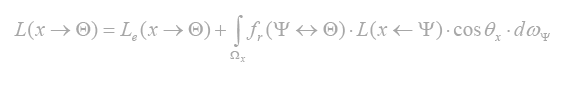 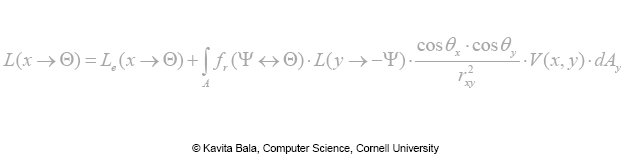 Class Objectives were:
Derive the rendering equation
Transform it to area integration
Homework
Go over the next lecture slides before the class
Watch 2 SIGGRAPH videos and submit your summaries every Tue. class
Just one paragraph for each summary
Example:
	Title: XXX XXXX XXXX
	Abstract: this video is about  accelerating the 	performance of ray tracing. To achieve its goal, they 	design a new technique for reordering rays, since by 	doing so, they can improve the ray coherence and thus 	improve the overall performance.
Any Questions?
Come up with one question on what we have discussed in the class and submit at the end of the class
1 for already answered questions
2 for typical questions 
3 for questions with thoughts

Submit questions at least four times before the mid-term exam
Multiple questions for the class is counted as only a single time
Next Time
Monte Carlo ray tracing
Figs.